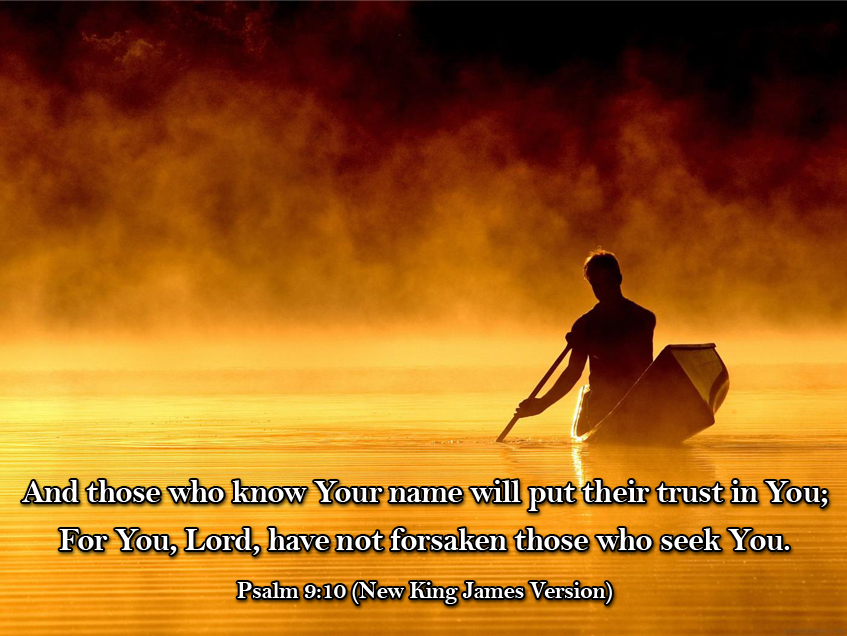 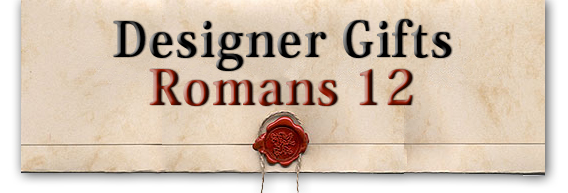 God’s Provision for Your LifeSession 2
Gifts from God 
The Father
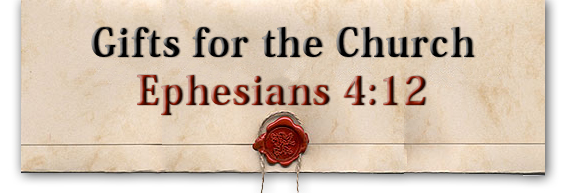 Gifts from God
The Son
Gifts from God  
The Spirit
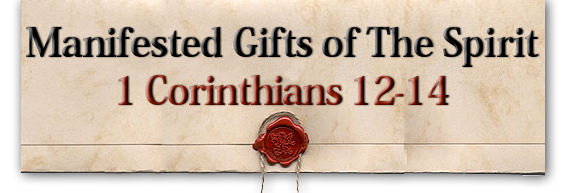 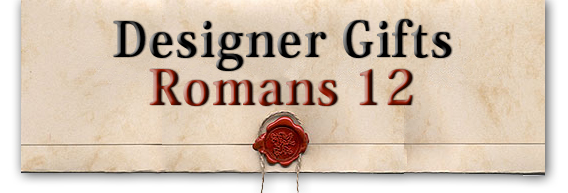 God’s Provision for Your LifeRomans 12Let’s Read the Text
Present Your Body
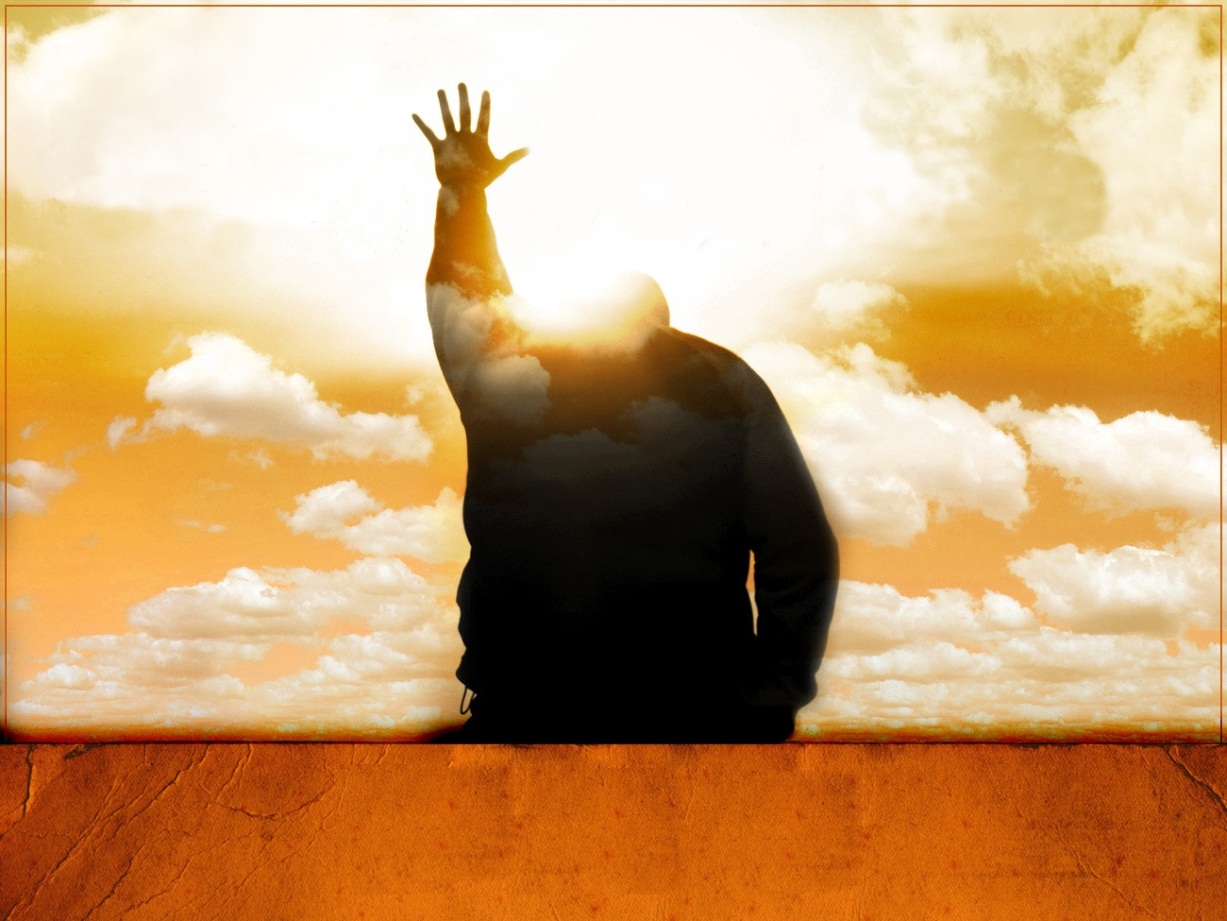 Living  Sacrifice
Romans 12:1-2
Requirement for proper use of 
The Designer’s Gifts
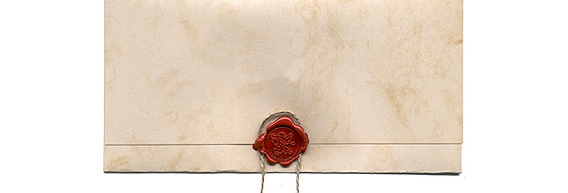 Romans 12:1-2
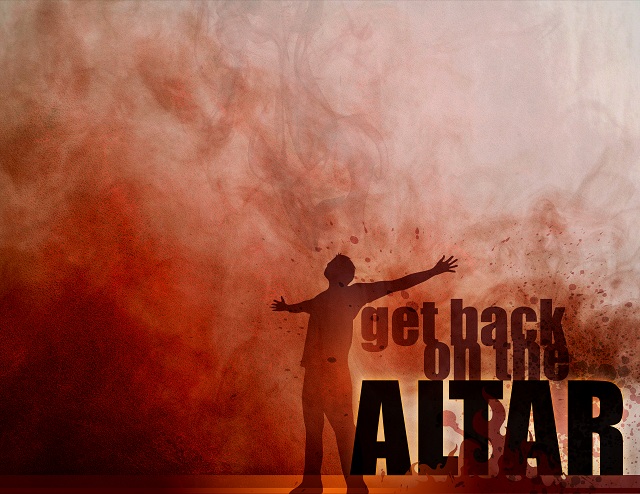 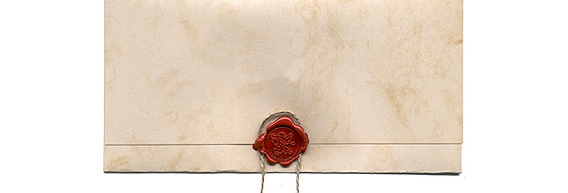 Romans 12:1-2
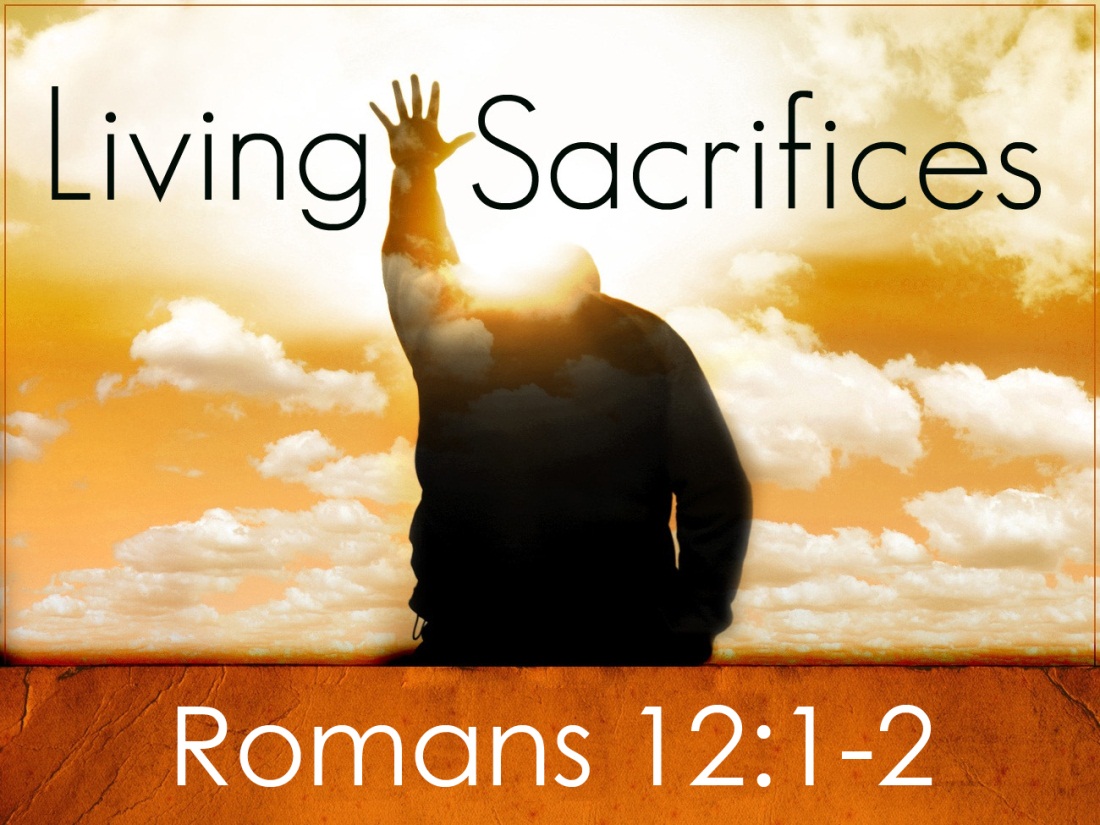 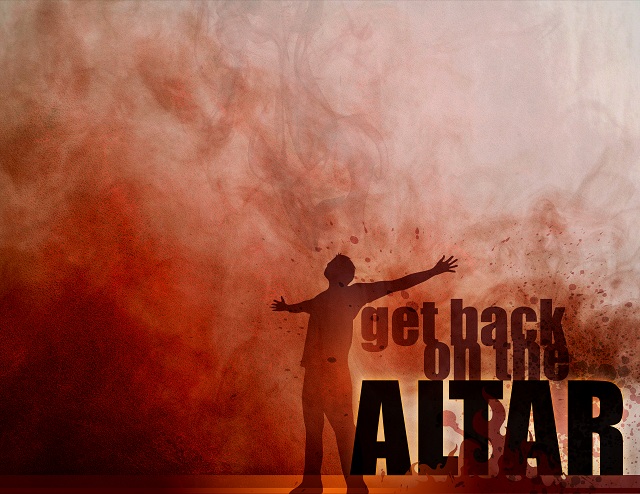 Serving in Your Body as a
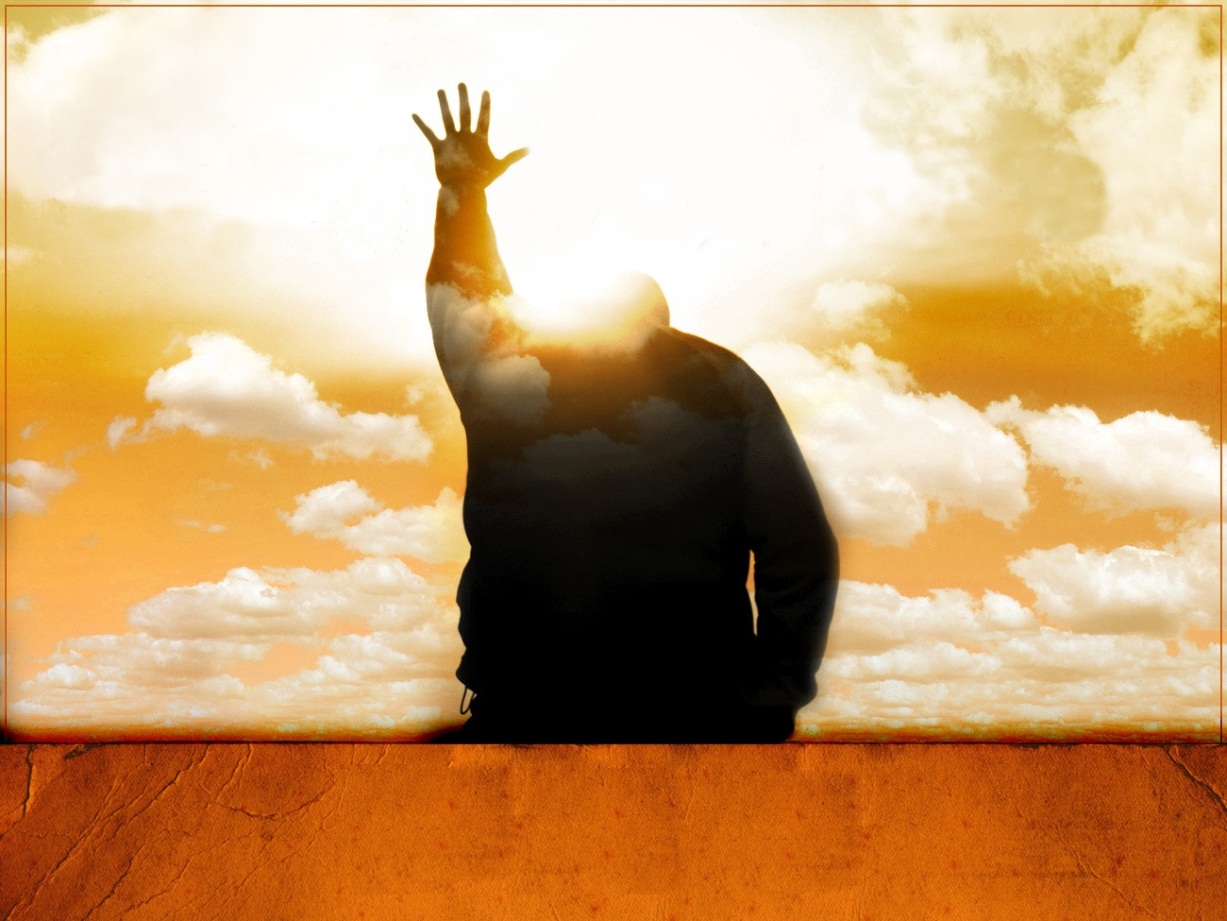 Living  Sacrifice
Romans 12:3-8
The Basis of Using 
The Designer’s Gifts
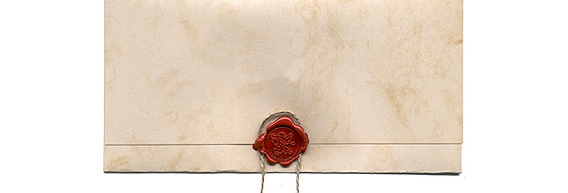 Romans 12:3
not to think of himself more highly than he ought to think, but to think soberly
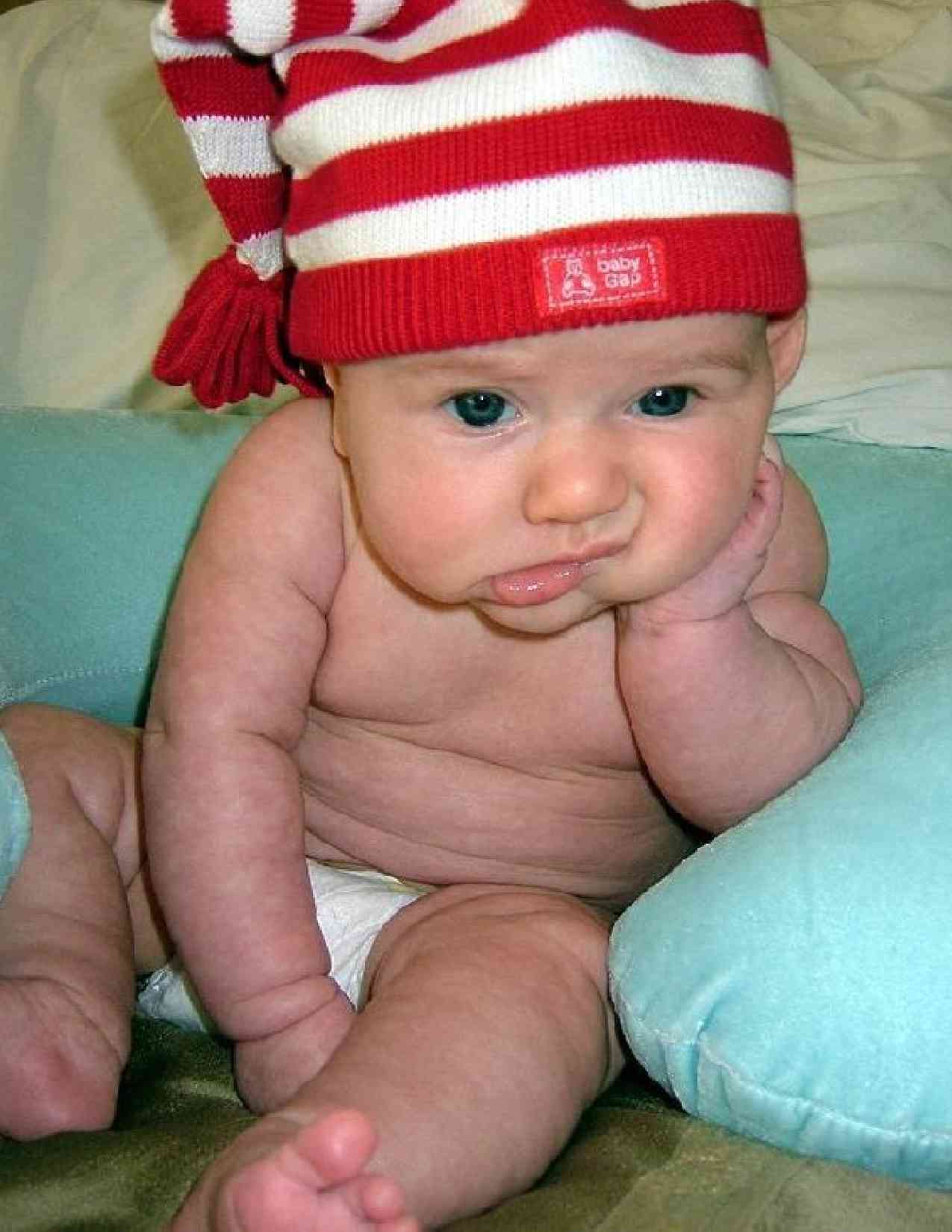 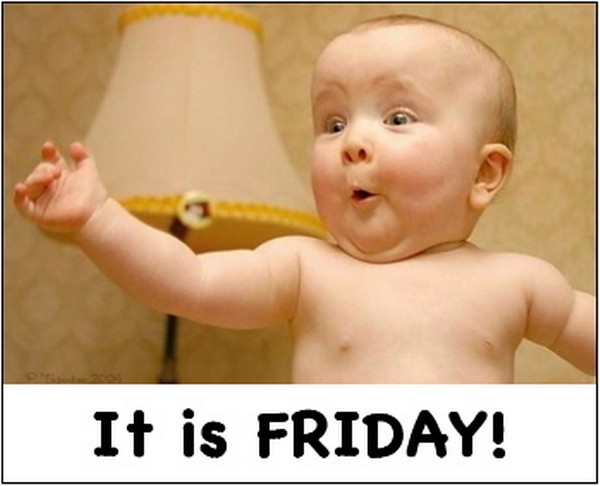 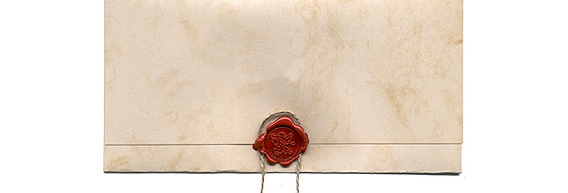 Romans 12:3
All are working in the Church Body
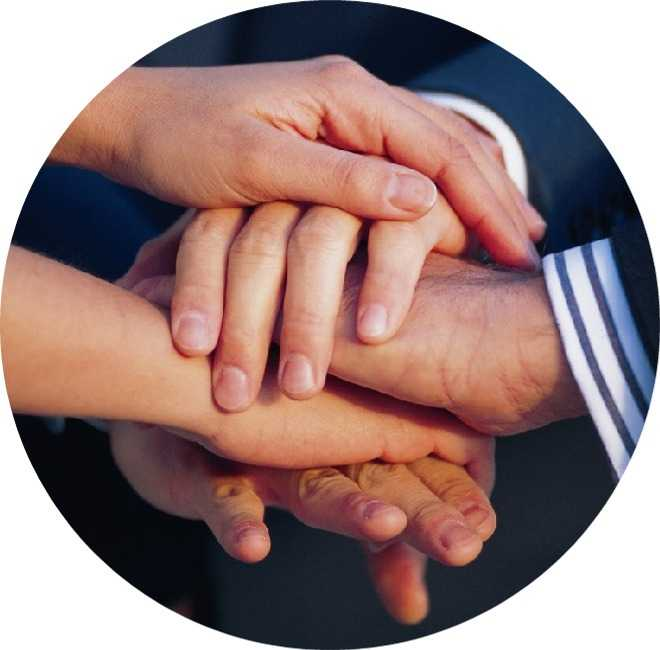 Serving in Your Body as a
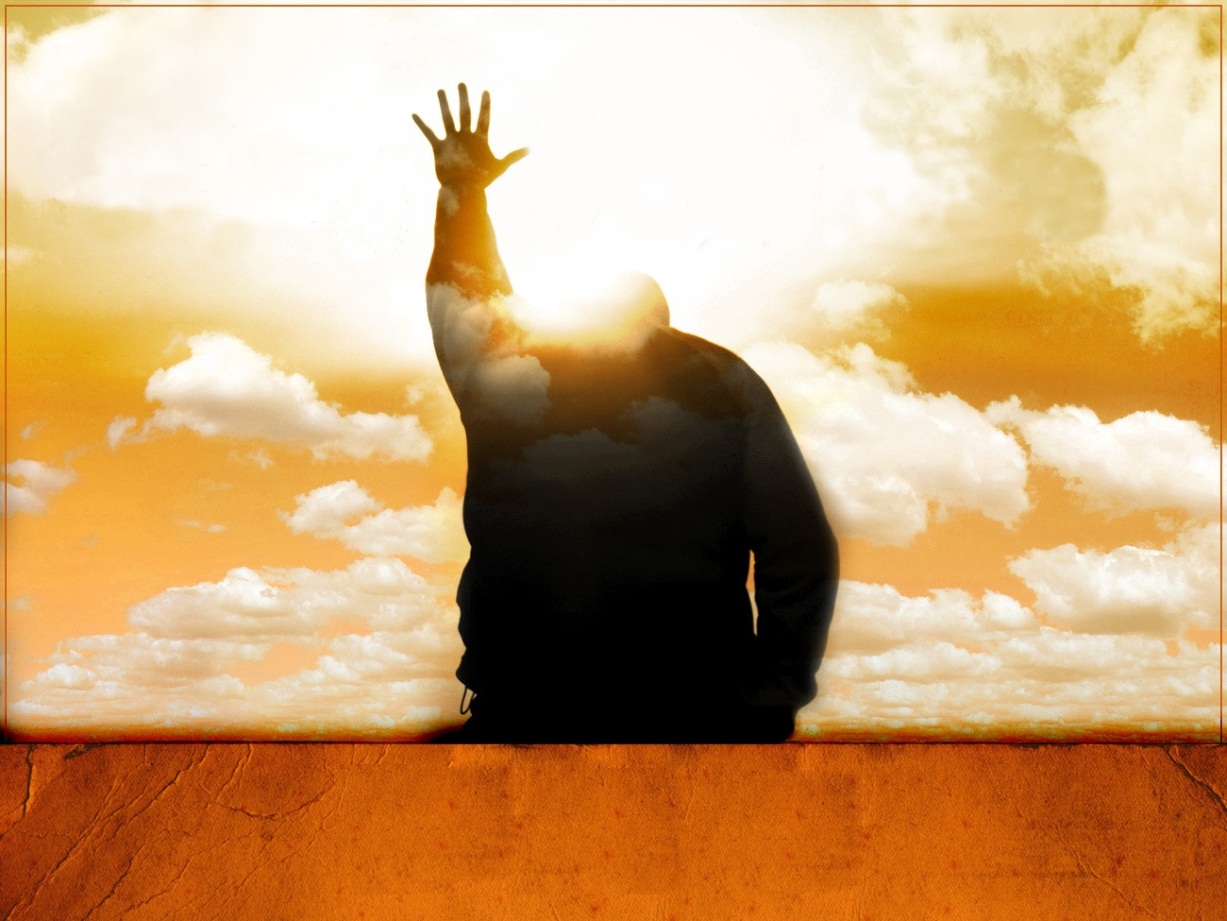 Living  Sacrifice
Romans 12:3-8
Understanding the Body
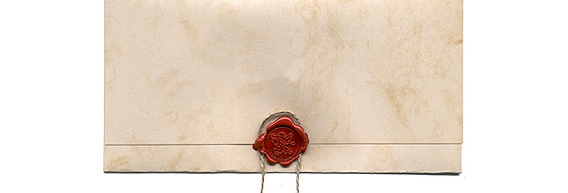 Romans 12:4
For as we have many members in one body, but all the members do not have the same function,
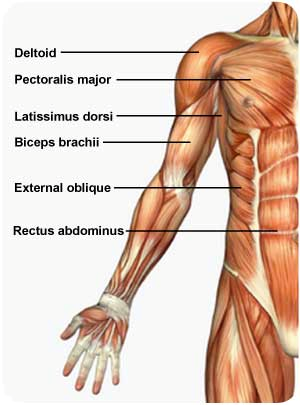 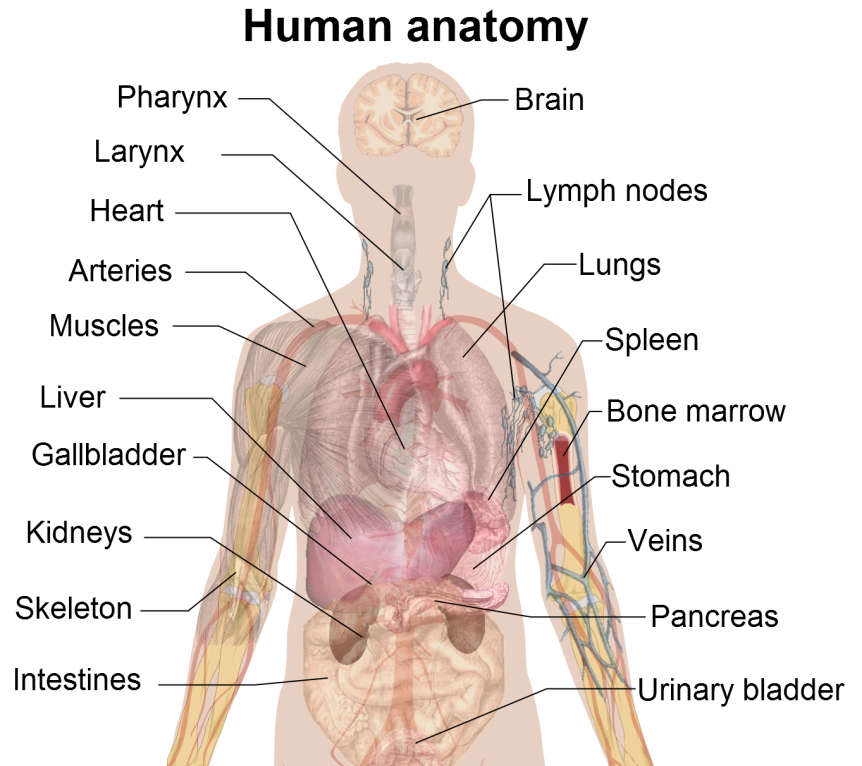 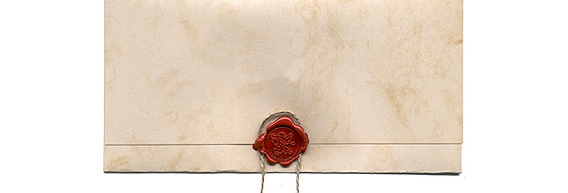 Romans 12:5
so we, being many, are one body in Christ, and individually members of one another.
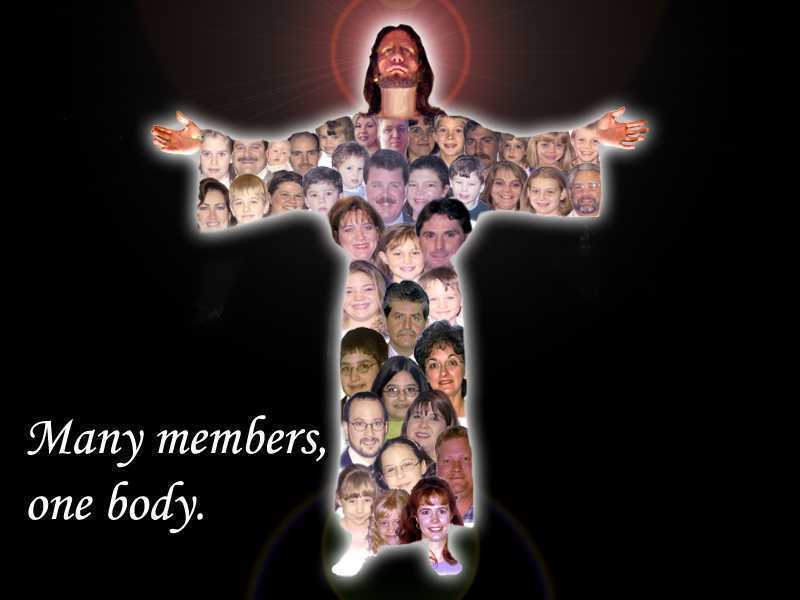 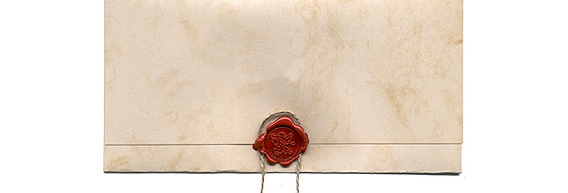 Romans 12:6
Having then gifts differing according to the grace that is given to us, let us use them:
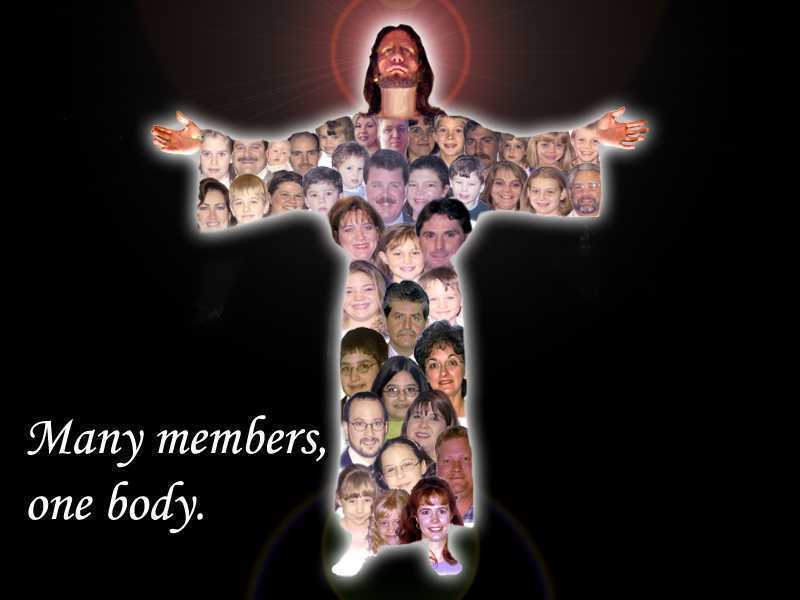 Serving in Your Body as a
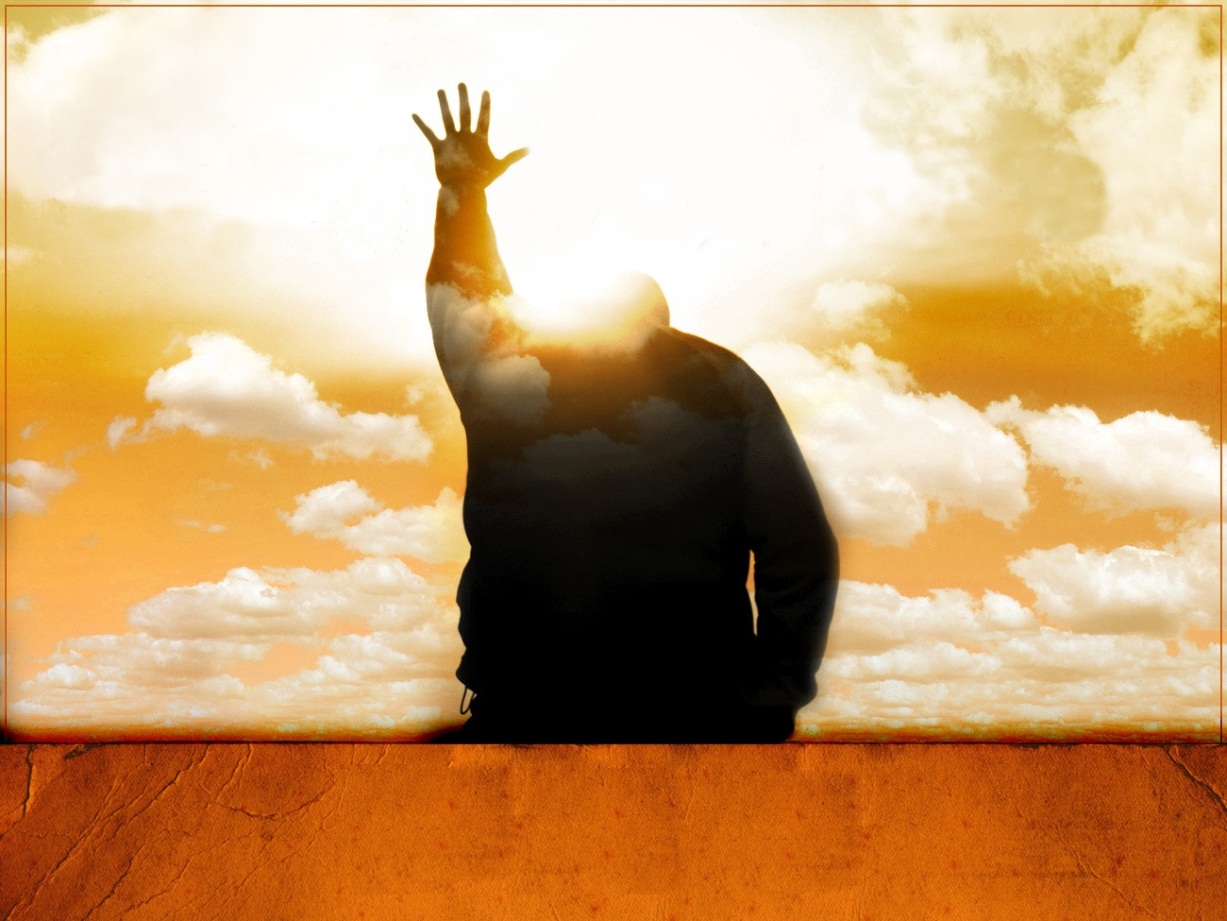 Living  Sacrifice
Romans 12:3-8
Understanding the Giftings
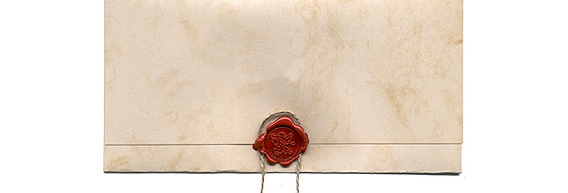 Romans 12:6
Having then gifts differing according to the grace that is given to us, let us use them:
Special element of Spiritual Gift  Empowered by God

Do the task and while you can get tired physically, you do not tire of the gifting.
(You rest and are back at it with joy)
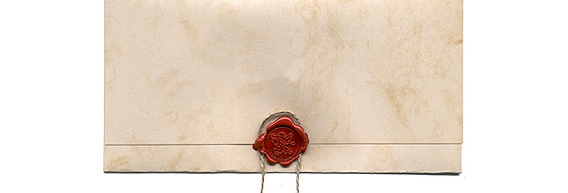 Prophecy
if prophecy, 
let us prophesy in proportion to our (the) faith;
Romans 12:6
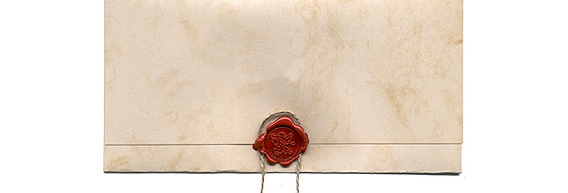 Prophecy
if prophecy, 
let us prophesy in proportion to our (the) faith;
WHAT IS PROPHECY? 
Gifting to speak to people in the “now” about matters of their life with the Lord.

Their words always have to line up with the teachings of the Bible
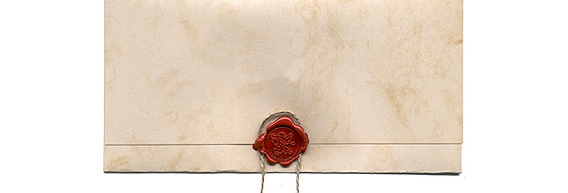 Prophecy
But he who prophesies 
speaks edification 
and exhortation 
and comfort to men.
 1 Corinthians 14:3
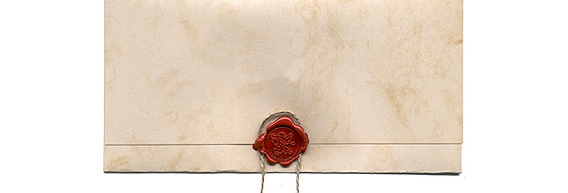 Prophecy
Special words from the Lord which
 
Build up
Stir Up
Cheer up
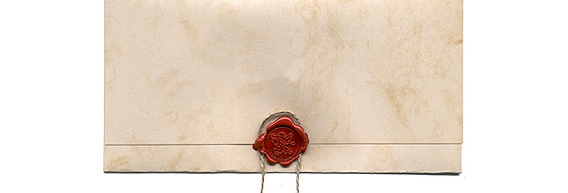 Prophecy
Example:
Now Judas and Silas, themselves being prophets also, exhorted and strengthened the brethren 
with many words.
Acts 15:32
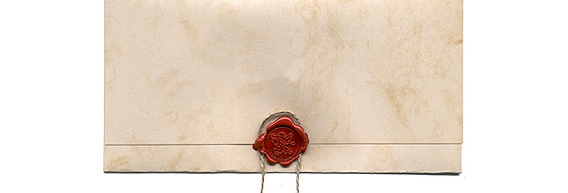 Romans 12:6
Those with Gift of Prophecy

Spend special time listen to the Lord through the Word and the Spirit
(Must agree with the Word of God)

Desire to see people walk with God

Pray a lot for people
Genesis 20:7
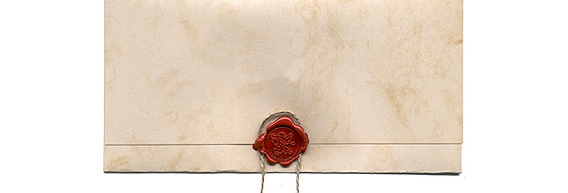 Prophecy
Note: (Everyone can prophesy)
1 Corinthians 14:1
Pursue love, and desire spiritual gifts, 
but especially that you may prophesy.
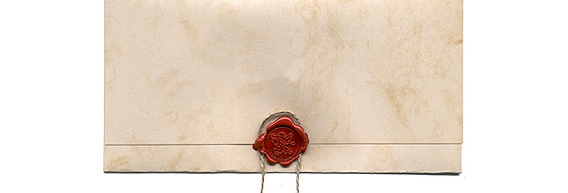 Serving
or ministry (Serving or Helps), 
let us use it in our ministering;
Romans 12:7
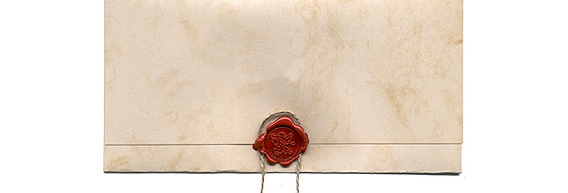 Serving
What is Serving? 
Doing what is needed 
to cause greater ministry
For even the Son of Man did not come to be served, but to serve, and to give His life a ransom for many
Mark 10:44
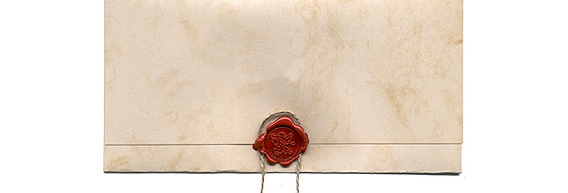 Serving
Example:
At Joppa there was a certain disciple named Tabitha, which is translated Dorcas. This woman was full of good works and charitable deeds 
which she did. 
Acts 9:36
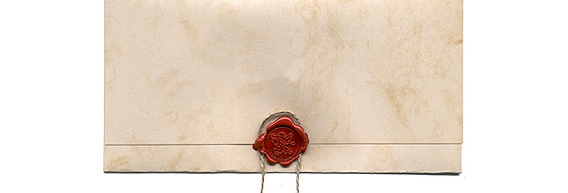 Serving
Example:
I commend to you Phoebe our sister, who is a servant of the church in Cenchrea, that you may receive her in the Lord . . .for indeed she has been a helper of many and of myself also.
Romans 16:1-2
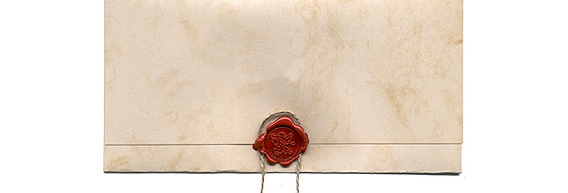 Serving
Example:
 I implore Euodia and I implore Syntyche to be of the same mind in the Lord. And I urge you also, true companion, help these women who labored with me in the gospel, with Clement also, and the rest of my fellow workers, whose names are in the Book of Life. 
Philippians 4:2-3
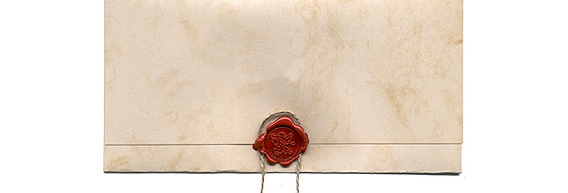 Serving
Serving
Seen in 1 Corinthians 12:28
Serve behind the scenes wherever needed to support the gifts and ministries of others;
Look for opportunities to assist people in their work;
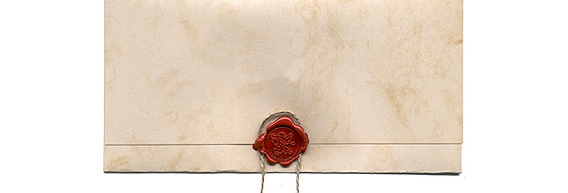 Serving
Serving
Enjoy knowing that they are freeing up others to do what God has called them to do;
Are more willing to take than give directives 

Like to attend to the needs of others.
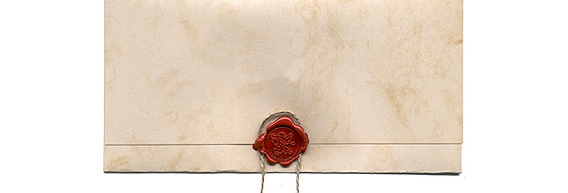 Serving
Serving - Helps
Dependable
Loyal
Humble
Supportive
Available 
Willing
Helpful
Reliable
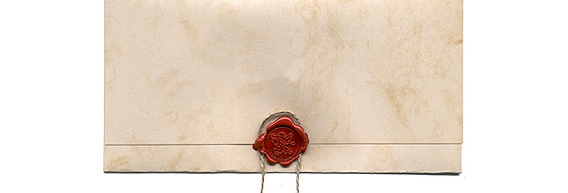 Serving
Note: (Everyone to serve others)
Galatians 5:13
. . . through love serve one another
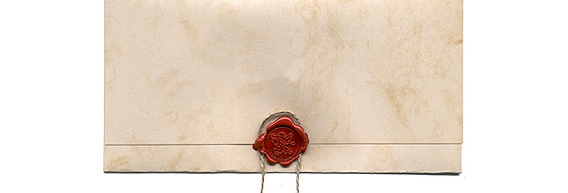 Teaching
he who teaches, 
in teaching;
Romans 12:7
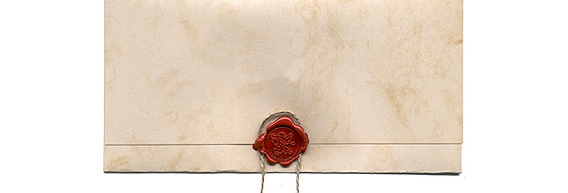 Teaching
What is Teaching? 
Communicate clearly the Word of God
Take heed to yourself and to the doctrine. Continue in them, for in doing this you will save both yourself and those who hear you. 1 Timothy 4:16
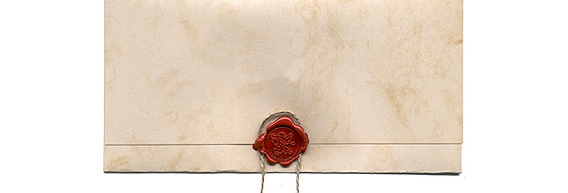 Teaching
Example:
 You therefore, my son, be strong in the grace that is in Christ Jesus.  And the things that you have heard from me among many witnesses, commit these to faithful men who will be able to teach others also. 
2 Timothy 2:1-2
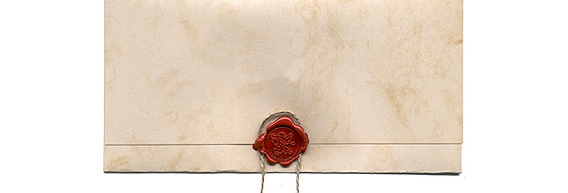 Teaching
Teaching
Seen in 1 Corinthians 12:28
Communicate biblical truth that inspires greater obedience to the Word of God;

Challenge listeners simply and practically with the truths of Scripture;
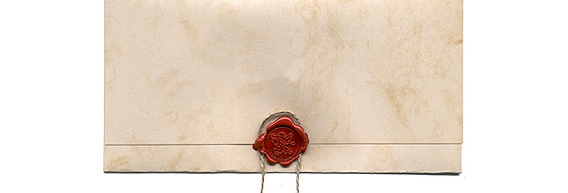 Teaching
Teaching
Focus on changing lives by helping others understand the Bible better;

Give attention to details and accuracy;

Prepare themselves through extended times of study and reflection.
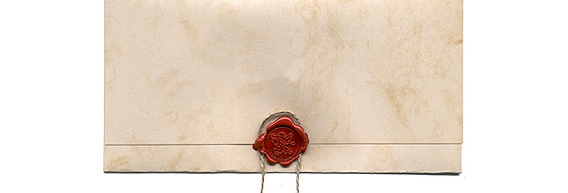 Teaching
Teaching
Articulate
Disciplined
Analytical
Practical
Organized
Enthusiastic
Authoritative
Expressive
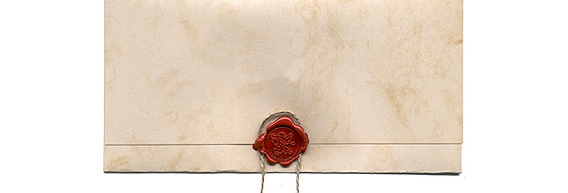 Teaching
Note: (Everyone to teach others)
Matthew 28:19-20
Go therefore[c] and make disciples of all the nations, baptizing them in the name of the Father and of the Son and of the Holy Spirit, teaching them to observe all things 
that I have commanded you…
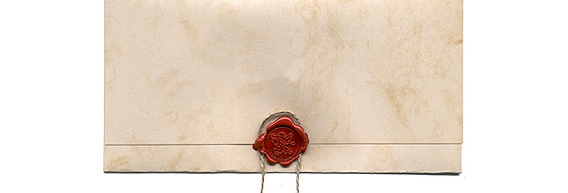 Exhortation
he who exhorts, 
in exhortation;
Romans 12:7
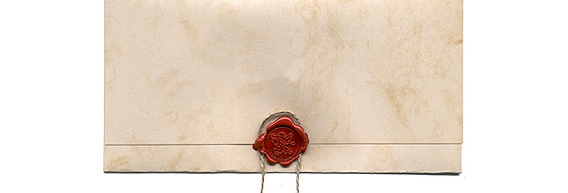 Exhortation
What is Exhortation? 
Ministering words of consolation, encouragement, comfort, and counsel to other members of the body in such a way that they feel helped and healed
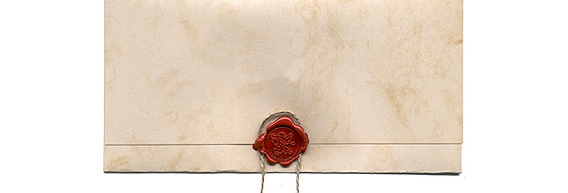 Exhortation
Example:
 …they sent out Barnabas to go as far as Antioch. When he came and had seen the grace of God, he was glad, and encouraged them all that with purpose of heart they should continue with the Lord.
Acts 11:22-23
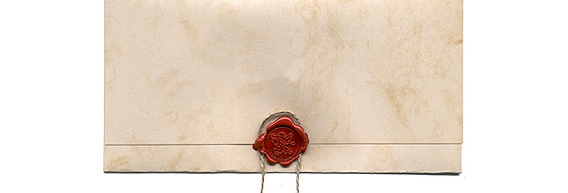 Exhortation
Exhortation
Come alongside of those who are discouraged to strengthen and reassure them;

Confront, challenge, and encourage people in their walk of faith;

Help others change their behavior by applying biblical truth;
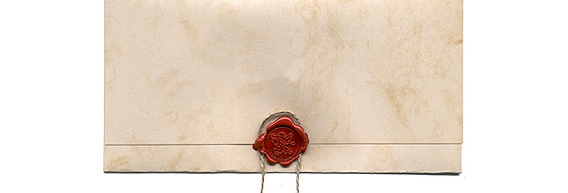 Exhortation
Exhortation
Often have people around them because they cheer them up by their simple attitude and demeanor and down-to-earth advice; 

Emphasize God’s promises and confidence in the Lord’s will.
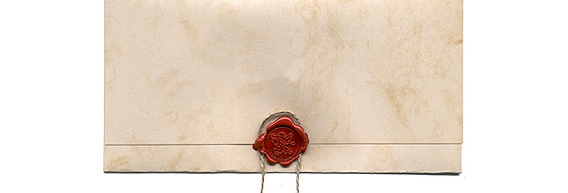 Exhortation
Exhortation
Reassuring
Supportive
Trustworthy
Optimistic
Positive
Motivating
Challenging
Sensitive
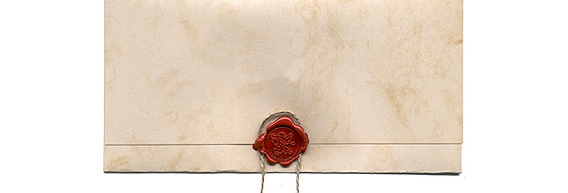 Exhortation
Note: (Everyone to exhort others)
Hebrews 10:24-25
And let us consider one another in order to stir up love and good works, not forsaking the assembling of ourselves together, as is the manner of some, but exhorting one another, and so much the more as you see the Day approaching
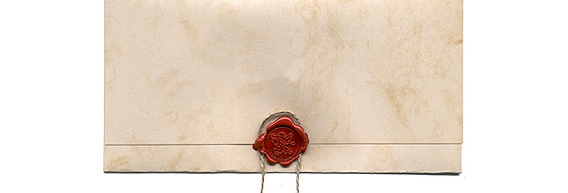 Giving
he who gives, 
with liberality
Romans 12:8
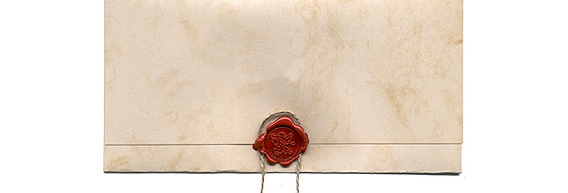 Giving
What is Giving? 
The ability to contribute material resources to the Kingdom of God with 
liberality and cheerfulness
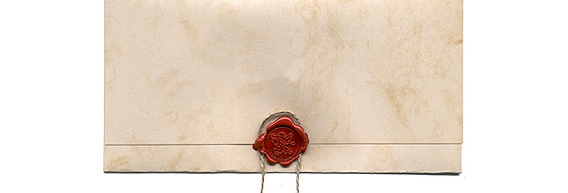 Exhortation
Example:
 …the grace of God bestowed on the churches of Macedonia: that in a great trial of affliction the abundance of their joy and their deep poverty abounded in the riches of their liberality. 
2 Corinthians 8:1-2
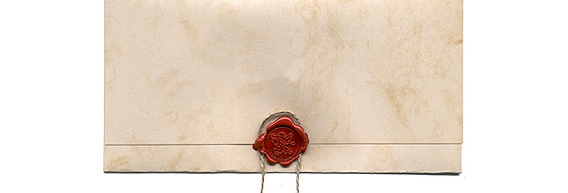 Exhortation
Example:
For I bear witness that according to their ability, yes, and beyond their ability, they were freely willing, imploring us with much urgency that we would receive the gift and the fellowship of the ministering to the saints. 
2 Corinthians 8:3-4
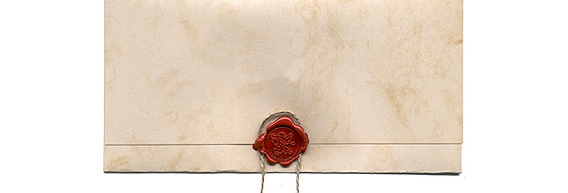 Giving
Giving
Manage their finances and limit their lifestyle in order to give as much of their resources as possible;

Support the work of the ministry with sacrificial gifts to advance the Kingdom;
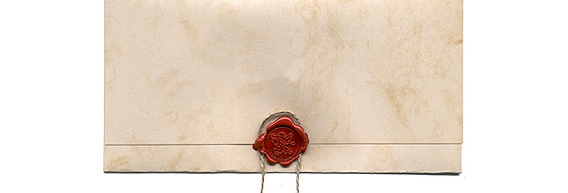 Giving
Giving
Meet tangible needs that enable spiritual growth to occur;

Provide resources, generously and cheerfully, trusting God for provisions;

May have a special ability to make money so that they may use it to further God’s work.
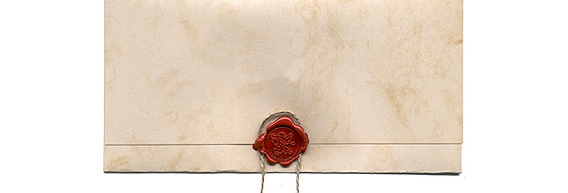 Giving
Giving
Charitable
Responsible
Resourceful
Disciplined
Accountable
Conscientious
Generous
Trusting God
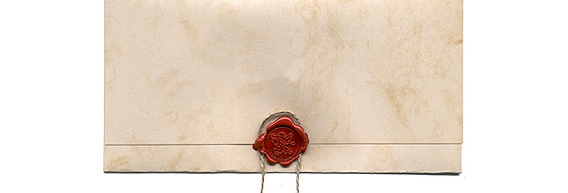 Giving
Note: (Everyone to give to others)
2 Corinthians 9:7
 So let each one give as he purposes in his heart, not grudgingly or of necessity; for God loves a cheerful giver
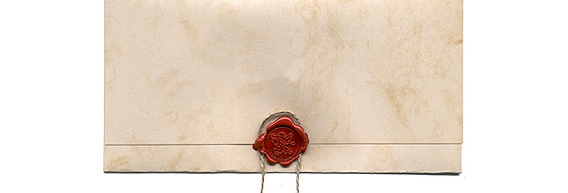 Leading
he who leads, 
with diligence
Romans 12:8
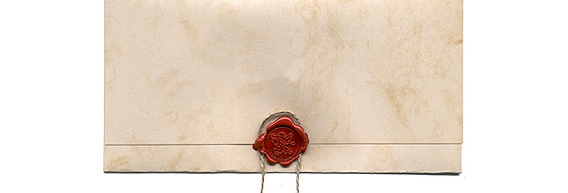 Leading
What is Leading? 
set goals in accordance with God’s purposes for the future and to communicate these goals to others in such a way that they voluntarily and harmoniously work together to accomplish those goals 
for the glory of God.
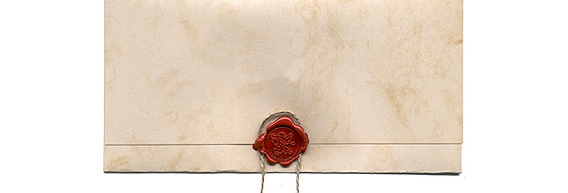 Leading
Example:
And He said to them, “The kings of the Gentiles exercise lordship over them, and those who exercise authority over them are called ‘benefactors.’ But not so among you; on the contrary, he who is greatest among you, let him be as the younger, and he who governs as he who serves.  Luke 22:25-26
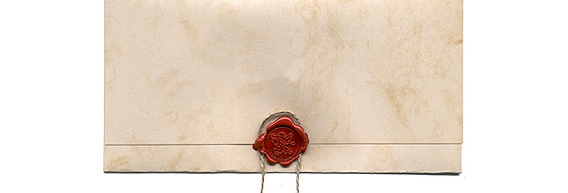 Leading
Leading
Provide direction for God’s people or ministry;

Take responsibility and establish goals;

Cast the vision and present the big picture for others to see;
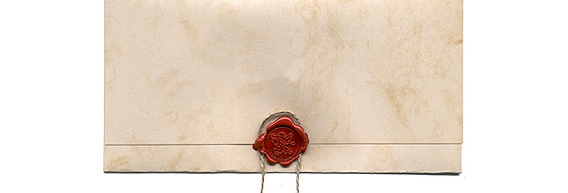 Leading
Leading
Motivate others to perform to the best of their abilities;

Like to initiate some form of action and direct the efforts of the group.
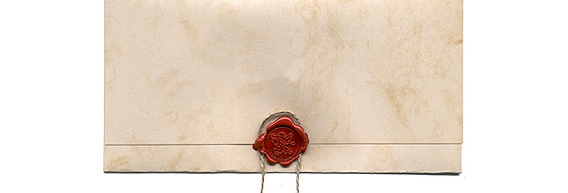 Leading
Leading
Inspiring
Motivating
Responsible
Initiating
Persuasive
Influential
Trustworthy
Visionary
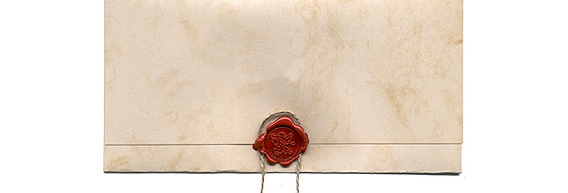 Leading
Note: (Everyone to lead to others)
1 Timothy 3:12
 …ruling their children and their own houses well.
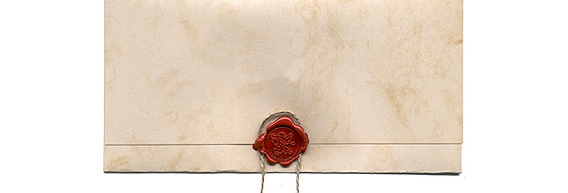 Showing Mercy
he who shows mercy, 
with cheerfulness.
Romans 12:8
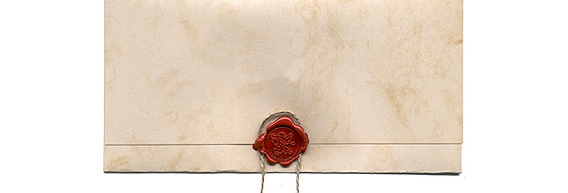 Showing Mercy
What is Showing Mercy? 
Giving empathy and compassion for, both Christian and non-Christian, who suffer distressing physical, mental or emotional problems, and to translate that compassion into cheerfully deeds that reflect Christ’s love and alleviate the suffering.
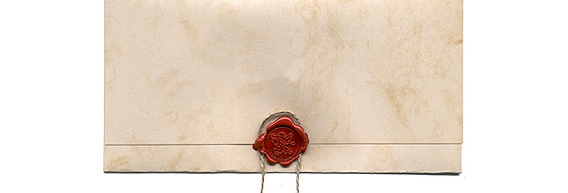 Showing Mercy
Example:
But a certain Samaritan, as he journeyed, came where he was. And when he saw him, he had compassion. So he went to him and bandaged his wounds, pouring on oil and wine; and he set him on his own animal, brought him to an inn, and took care of him.  
Luke 10:33-34
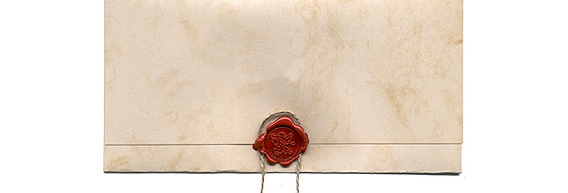 Showing Mercy
Showing Mercy
Focus upon alleviating the sources of pain or discomfort in suffering people;

Address the needs of the hurting, poor, or marginalized;

Express love, grace, and dignity to those facing hardships or crisis;
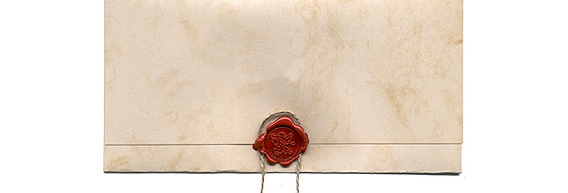 Showing Mercy
Showing Mercy
Serve in difficult or unsightly circumstances and do so cheerfully;

Concern themselves with individuals or social issues in which people are treated in a bad way.
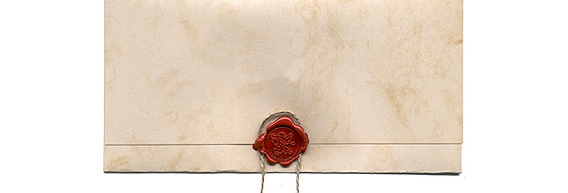 Showing Mercy
Showing Mercy
Empathic
Compassionate
Sensitive
Tolerant
Caring
Comforting
Responsive
Kind
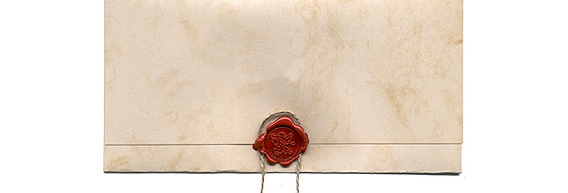 Showing Mercy
Note: (Everyone to show mercy to others)
Matthew 25:35-36
 …for I was hungry and you gave Me food;    I was thirsty and you gave Me drink; I was a stranger and you took Me in; I was naked and you clothed Me; I was sick and you visited Me; I was in prison  
and you came to Me
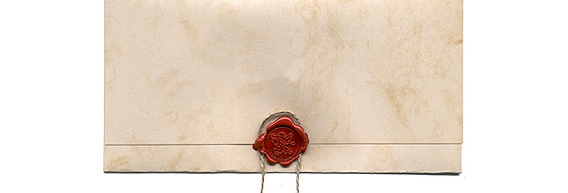 Romans 12:3-8
Prophesying
Helping, 
Teaching, 
Exhorting, 
Giving, 
Leading, 
Showing Mercy
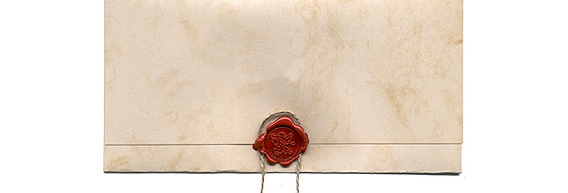 Romans 12:3-8
Which gift or gifts seem to be a part of your life?

Talk with your group

At home talk with the Lord